UNIVERSITY OF NIGERIA, NSUKKA
 SCHOOL OF POSTGRADUATE STUDIES



ICT AND PRINCIPLES OF DATA ANALYSIS
			      



		 PROF.   UZOMA ODERA OKOYE
	            Department of Social Work 
                          University of Nigeria, Nsukka
                          uzoma.okoye@unn.edu.ng
                              0806049031
PGC 601
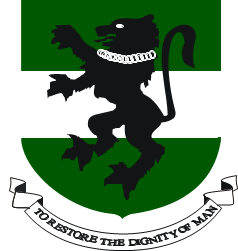 OUTLINE
Goals and objectives
Importance of ICT in data analysis
Quantitative and qualitative data
Popular analytical packages
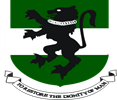 PGC 601
GOALS AND OBJECTIVES
The goals and objectives of this lecture are as follows:
To create a general awareness about the use and importance of ICT in data analysis
To refresh the students mind on different forms of data collection strategies
To provide information on different forms of software for analysing quantitative and qualitative data
The re-emphasise the importance of well constructed and administered instruments 
To empower students to ask pointed questions to data analysis experts and crosscheck what was done for them.
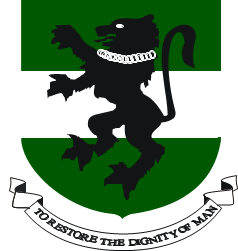 PGC 601
DATA COLLECTION STRATEGIES
To have a good data to analyze you must first of all collect quality data
In order to collect quality data, you must have a good instrument
The two forms of data collection strategies are:
Qualitative
Quantitative
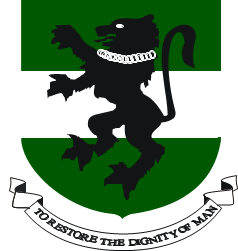 PGC 601
QUALITATIVE  STRATEGY
QUALITATIVE strategy involves  an exploratory  approach and seeks to explain ‘how’ and ‘why’ a particular phenomenon, or programme, operates as it does in a particular context
The goal of qualitative strategy is to develop hypotheses based on the observed meaning-making processes of individuals and groups 
Qualitative data presents as categorical measurement expressed not in terms of numbers, but rather by means of a natural language description
Sometimes qualitative data can provide descriptive information that may corroborate some of the findings from the quantitative method
Examples of qualitative instrument include interview or focus group discussion  guide or schedule
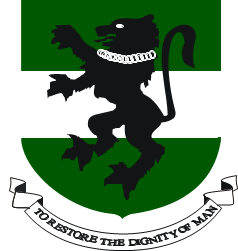 PGC 601
QUANTITATIVE  STRATEGY
It deals with measurable and quantifiable aspects of phenomenon under study. 
It focuses on to what extent? By how much? What relationship exists between factors? What causes particular processes or situations? The concern is on the collection and analysis of data in numeric form
Data collected through qualitative means can be used to determine the size, distribution, and association of certain variables in a study population. 
“How many?” “How often?” and “How significant?” are important questions requiring fairly simple statistical techniques. Questionnaire and check list are examples.
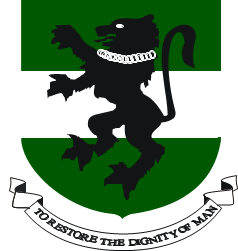 PGC 601
DATA COLLECTION SOFTWARES
These computerised system for the collection and storage of qualitative and quantitative data in an electronic form.
     Popular ones are 
Google doc
Open Data Kit 
Survey Monkey
Teamscope
KoboToolbox
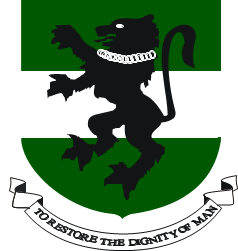 PGC 601
WHAT IS DATA ANALYSIS IN QUALITATIVE STRATEGY?
Qualitative data analysis is a process that seeks to reduce and make sense of vast amounts of information, so that impressions that shed light on a research question can emerge.
The information can consist of interview transcripts, documents, blogs, surveys, pictures, videos etc
Qualitative data analysis typically revolves around the impressions and interpretations of key researchers. 
The first step is to transcribe the data using verbatim transcription. 
Then you go into data analysis which involves identifying key themes emerging from the data.
PGC 601
POPULAR  QUALITATIVE ANALYTICAL PACKAGES
Nvivo
 ATLAS.ti , 
HubSpot, 
MAXQDA, 
Quirkos,
 Qualtrics, 
Raven's Eye
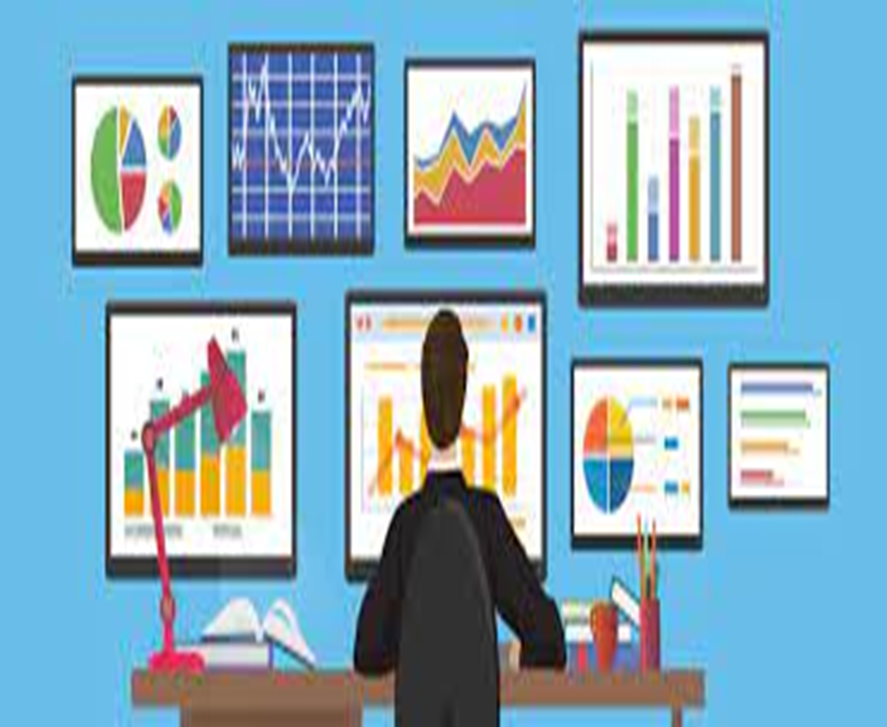 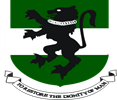 PGC 601
ADVANTAGES OF USING DATA ANALYSIS SOFTWARE IN QUANTITATIVE STRATEGY
Reduce/eliminate errors in calculation 
Data management, e.g., add variables & observations, recode variables, etc. 
Graphical utilities 
 Multiple users can work with the same data file 
 Faster, more efficient
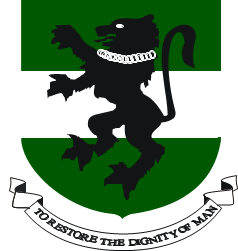 PGC 601
ADVANTAGES OF USING DATA ANALYSIS SOFTWARE IN QUALITATIVE STRATEGY
The software gives you more control over your data and makes organization of data much easier.
It makes it easier to find and compare data since all the data are in one single file. 
You can record and trace-back your analytical decisions by logging them into the program (memos) while coding.
It helps you to be more reliable as a researcher, to learn from your successes and mistakes, and to be clear and transparent on analytical decisions.
It helps you to still be in charge of the data since the interpretative work will still be done by you:  the software facilitates your life but does not interpret things for you.
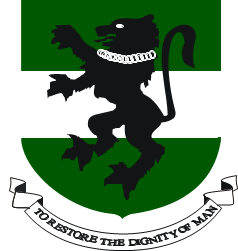 PGC 601
GENERIC FEATURES OF NIVIVO
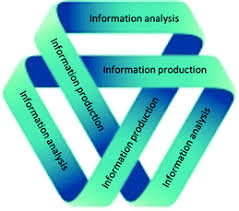 Can operate in multiple languages
Merge separate projects or use the structure of an existing project for a new one
NVivo’s workspace is based on Microsoft user interface guidelines, so it looks familiar
Import documents in MS Word, PDF, rtf, even videos and audios.
NVivo lets you gather all your material about a theme, idea or topic together through ‘coding’
PGC 601
USING NIVIVO TO ANALYSE YOUR QUALITATIVE DATA
STEP 1 - Review your research questions Ensure you have a clear research question. You may want to import them into NVivo for easy reference
 
STEP 2 - Read a few transcripts and write summary memos. .. When you open a transcript, click on Memo Link in the Ribbon to create a linked memo to that transcript
 
STEP 3 - Create a research journal and develop a coding strategy. ... Reflect on how they relate to your research questions and develop an initial broad coding strategy

STEP 4 - Code for the broad topic areas Develop themes
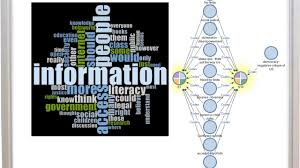 PGC 601
EXAMPLES OF A CODE PAGE
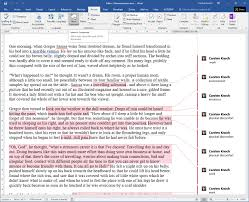 PGC 601
WHAT IS DATA ANALYSIS IN QUANTITATIVE STRATEGY?
Data analysis is the process of extracting information from data. It involves multiple stages including establishing a data set, preparing the data for processing, applying various statistical tools, identifying key findings and creating reports

There are a variety of specific data analysis method, some of which include descriptive, inferential, predictive, casual etc
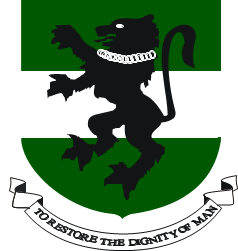 PGC 601
POPULAR  QUANTITATIVE ANALYTICAL PACKAGES
Statistical Package for Social Sciences (SPSS),
 Epidemiological Information (Epi Info), 
Microsoft Excel 
STATA
 SAS
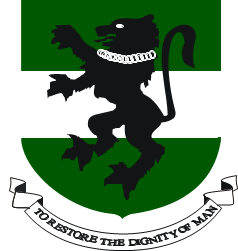 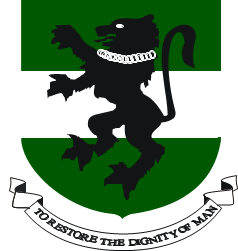 PGC 601
GENERIC FEATURES OF SPSS
“Raw” data are organized in tabular format with each observation having a row and each variable its own column (i.e., observation by attribute) 
 Data, command, & output files are distinct and saved as such 
 Menu or syntax can be used to create graphical displays 
 Variables have to be identified in a certain format prior to analysis (most likely “numeric,” not “string”) 
 Extensive “help” menus
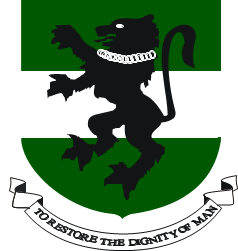 PGC 601
USING SPSS TO ANALYZE YOUR DATA
The first thing to do is to develop your questionnaire in such a way that it will be easy to code
Also number your questionnaire serially before coding

Why?
For quality control and to make corrections easier

The next thing to do is to develop value labels
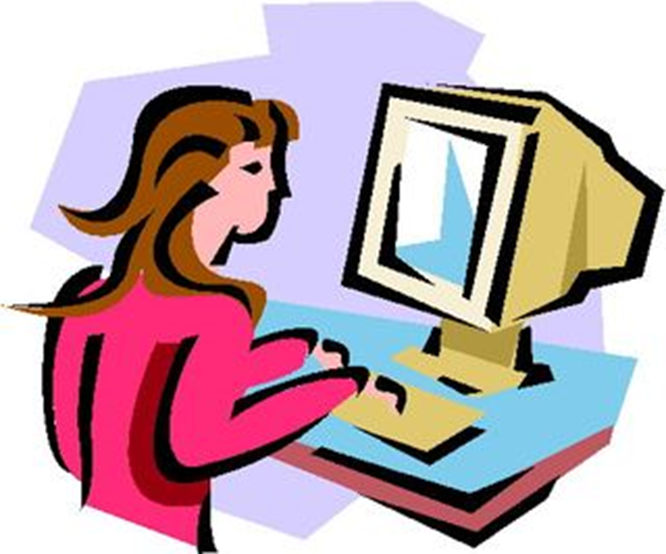 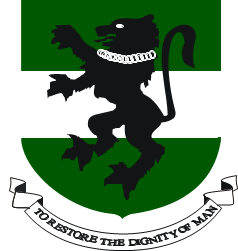 PGC 601
EXAMPLE OF A QUESTIONNAIRE
Instruction: Please carefully read the questions below and provide a response to each question by ticking (√) to your chosen option(s) from the alternatives provided. Where there are no options, you are free to indicate other responses as it applies to you. 
	Section A: Socio-Demographic Information 
     1. Sex: (1) Male [	]	(2) Female [	  ]
2. How old were you during your last birthday? ____________________________

3. Marital status:  (1) Single [	     ], 	(2) Married [	   ],  (3) Separated [	   ],  
	(4) Divorced [	   ]  (5) Widowed [     ]. 
4. Occupation: (1) Farmer [	  ],	(2) Trader [	  ], 	(3) Artisan [	    ], 
                 (4) Civil Servant [    ]  (5) Student [	   ], 	(6) Unemployed [ ], (7) Others specify _______
5. Educational Status: 
	(1) No formal education [	  ], (2) Primary education completed [     ], 
	(3) Primary education non-completed [     ],  (4) Secondary education completed[ ]  (5) Secondary education non-  	completed  [  ],   (6) Tertiary education completed[ ], (7) Tertiary education non-completed  [ 	], (8) Don’t know/No 	answer [    ]
6. Religion: 
	(1) Catholic [	    ],   (2) Protestants [     ],   (3) Pentecostal [  ],  (4) Islam  [   ],              (5) African Traditional Religion 	[    ], (6) Others specify ____________________
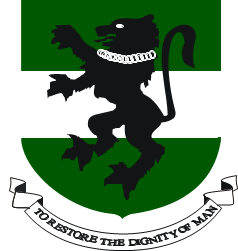 PGC 601
COMPLETED SPSS DATA PAGE
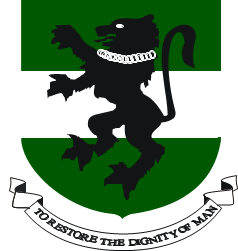 PGC 601
QUESTIONS AND COMMENTS
WHAT I HAVE LEARNT FROM THE WORKSHOP


Want to share?
PGC 601
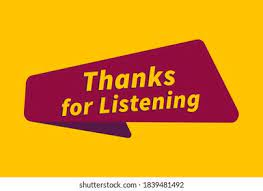 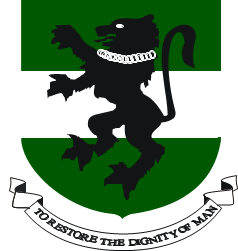 PGC 601